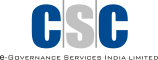 Banking Correspondent /Facilitator Exam Registration & Certification Process
CSC e-Governance Service India Limited
MoU Between IIBF and CSC e-Governance Service India Limited
A MoU with IIBF for conducting examination under Banking Correspondents Course has been signed dated 26th April 2019. 
As per the agreement, CSC VLEs can be enrolled and can enrol others for the BC examination for which the examination fee will be paid using CSC wallet. The fee is decided by IIBF
CSC VLEs will charge facilitation charges of 30 Rs. (Exclusive GST) for filing the registration form.
BC/F exam through CSC/Fee Structure
Objective:	 To appear for BC/BF exam

Who can attempt/apply?
 Any one interested to become Banking correspondent or want to impart banking services. 
What is fee?
 800+ GST for attempt number 1st, 3rd ,5th and on; 400+GST for attempt number 2nd , 4th , 6th and so on
How many attempts, one can take?
 Multiple times until get passed  by paying fees.
Who is certifying Agency ?
IIBF
What is benefits for  applying through CSCs?
 Exam venue will be nearby to you and as per your conveyance
State wise Examination Centre Summary
For Centre Details Visit : https://iibf.esdsconnect.com/CSCNonreg/member/?Mtype=Tk0=&ExId=OTkx
Register & Exam Process
Step-I:		Candidate can visit one of any CSC Centre for Exam registration. Post registration ID card to be handover by CSC Centre 
(CSC Locator for nearest CSC Centre: https://locator.csccloud.in/)

Step-II: 	Candidate will confirm nearest examination centre to take the exam and fix the schedule as per candidate availability 

Step-III:	Post complete registration candidate needs to visit at examination centre on schedule date and time which was confirmed during registration

Step-IV: On successful completion, Candidate will get provisional score card immediately and signed certificate will be sent by IIBF as per their standard schedule process

Note: In case candidate could not attend the exam as per given schedule than exam will be deemed as cancelled and candidate needs to do repayment for next schedule
Live Examination Process
Visit to exam centre as per the exam venue detail in call letter , bring the print  copy of call letter to exam centre
Exam invigilator will ask following information before proceed for the examination
Which category applied on you
Existing CSC BANK MITRA
INTERSTED TO BECOME BANK MITRA 
BC OTHER THAN CSC CHANNEL 
Any Individual 
Provide the detail Like KO_ID, PAN number, CSCID, Bank Name, Any Vendor etc
Do’s and Don’ts for Candidates
Registration : Candidate should inform the details properly while registering for the IIBF exam.
Profile data verification :Candidate should ensure that all the details registered with IIBF should match with the original ID card. 

Exam Timings: Candidate should follow the exam timings and he/she should report at centre 15 minutes prior to exam. Candidate appearing after the exam time scheduled will not be allowed to appear for the exam. Allowed time is 10 AM to 4 PM.

ID Proof : Candidate should present / show original ID Proof (Aadhar Card / Pan Card / Driving Licence) at the time of exam 

Read and understand the exam rules : Candidate should read and follow the guidelines/instructions provided by supervisor / approver/proctor. 

Do not leave the seat:  Do not leave the seat without asking permission from proctor. Sit properly in front of camera.
Do’s and Don’ts for Candidates
Behaviour Expression:

Do not talk to anyone during the exam.
Additional people are not allowed in exam hall during the exam
Candidate should present his admit card while appearing for the exam
Must verify your identity using a photo ID that has your name and photo on the same side. 
Must not use headphones, ear buds, or any other type of listening equipment.
Must not communicate with any other person by any means.
Must not use a phone for any reason.
Must not leave the room during the exam for any reason, unless posted rules for the exam specifically permit you to do so.
Ensure that you have attempted every question. Review the accuracy of your answers.
Thanks
CSC e-Governance Services India Ltd.
Contact Person: Mr. Omveer 
Mobile: +91 8447491161
E-mail: omveer@csc.gov.in